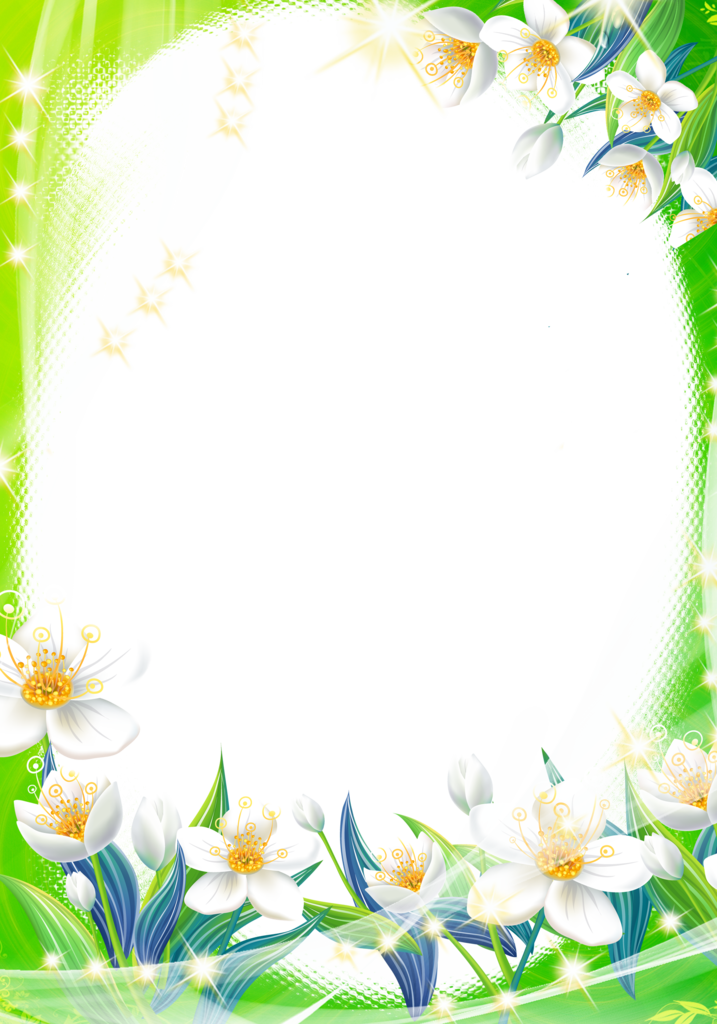 «ВЕСЕННИЕ ПРАЗДНИКИ»
Праздник радостный, весенний,Постучался в двери к нам, От души поздравить радыМы своих любимых мам.
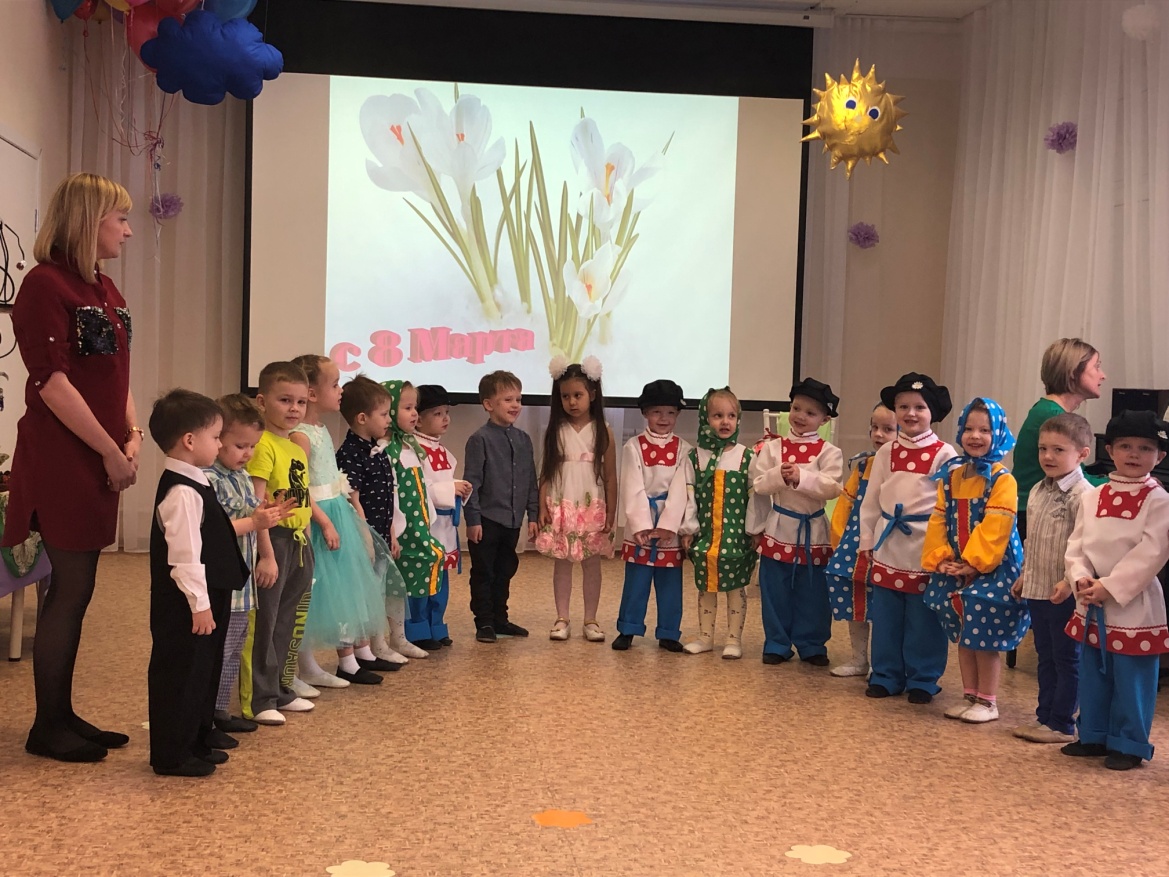 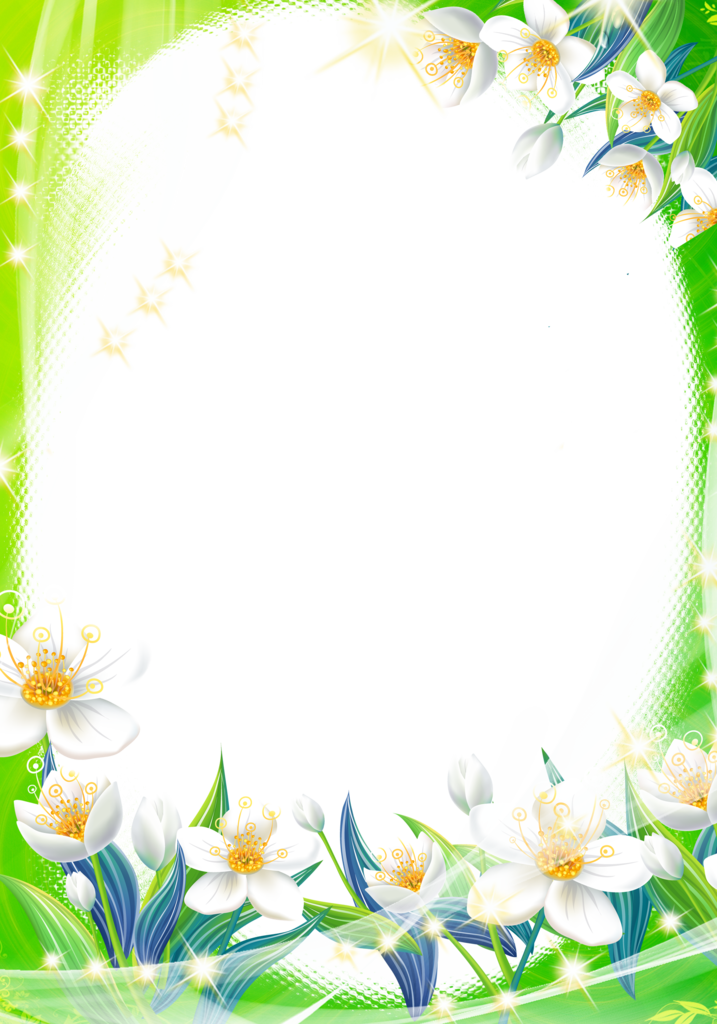 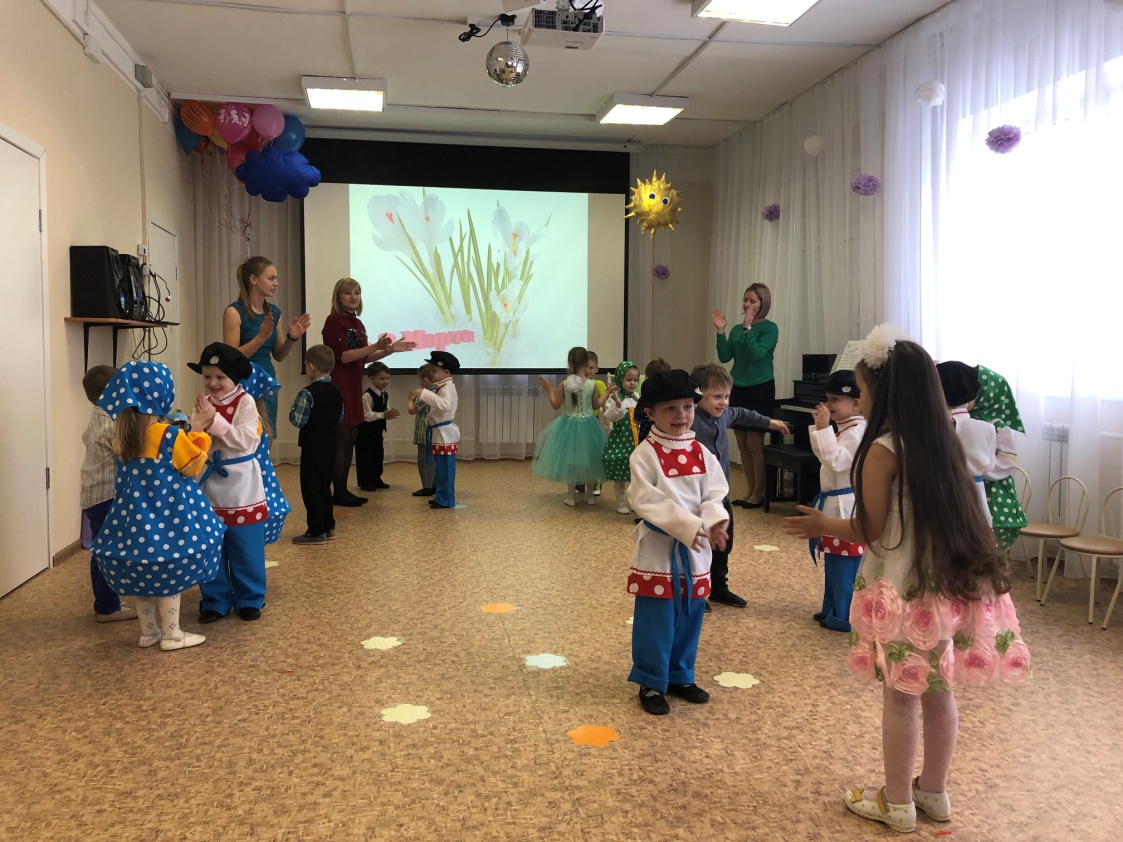 Воспитанники группы 
        № 4
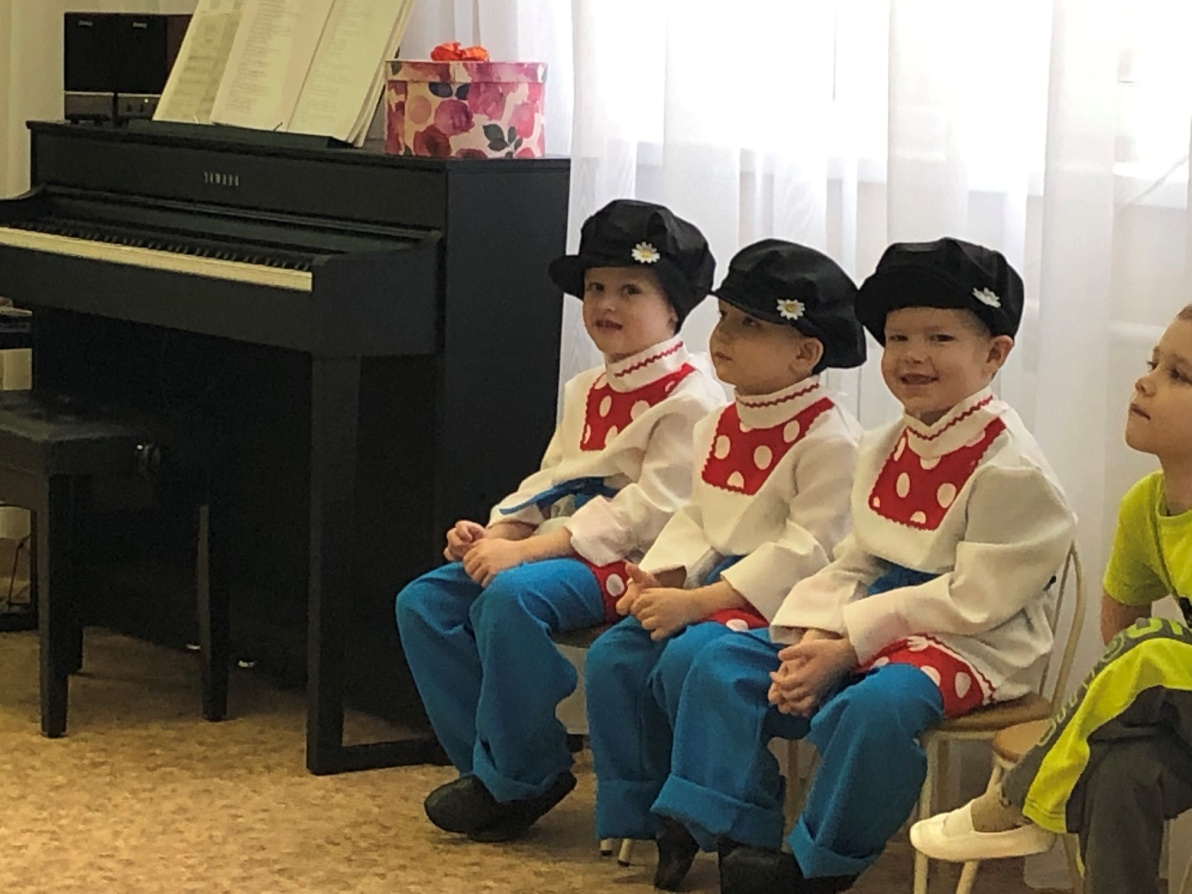 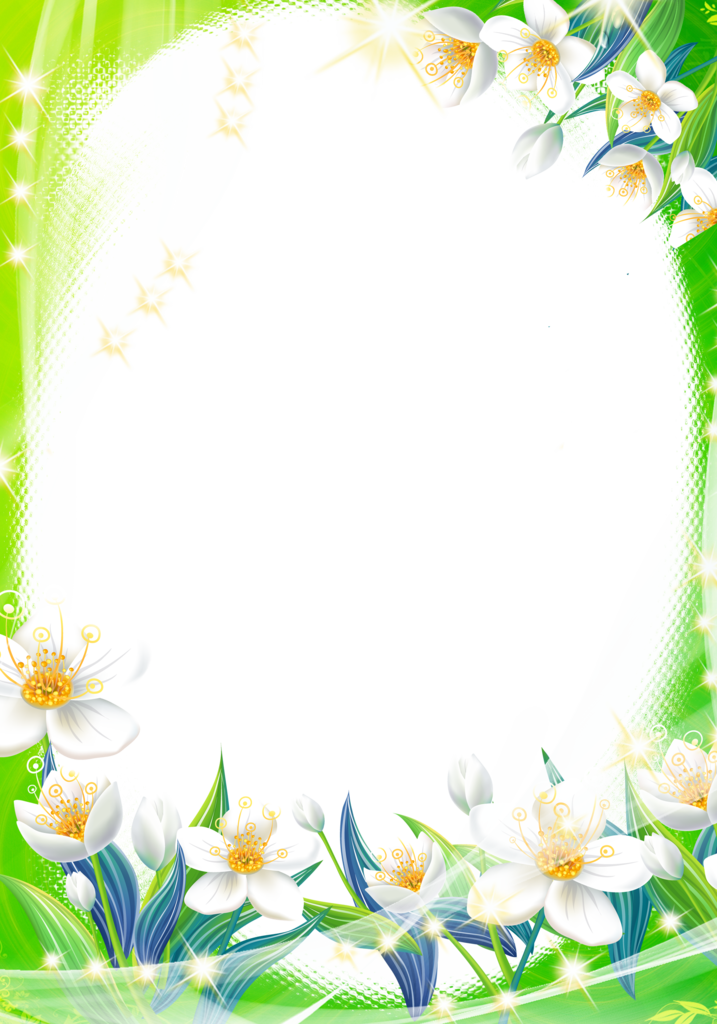 Воспитанники группы № 7
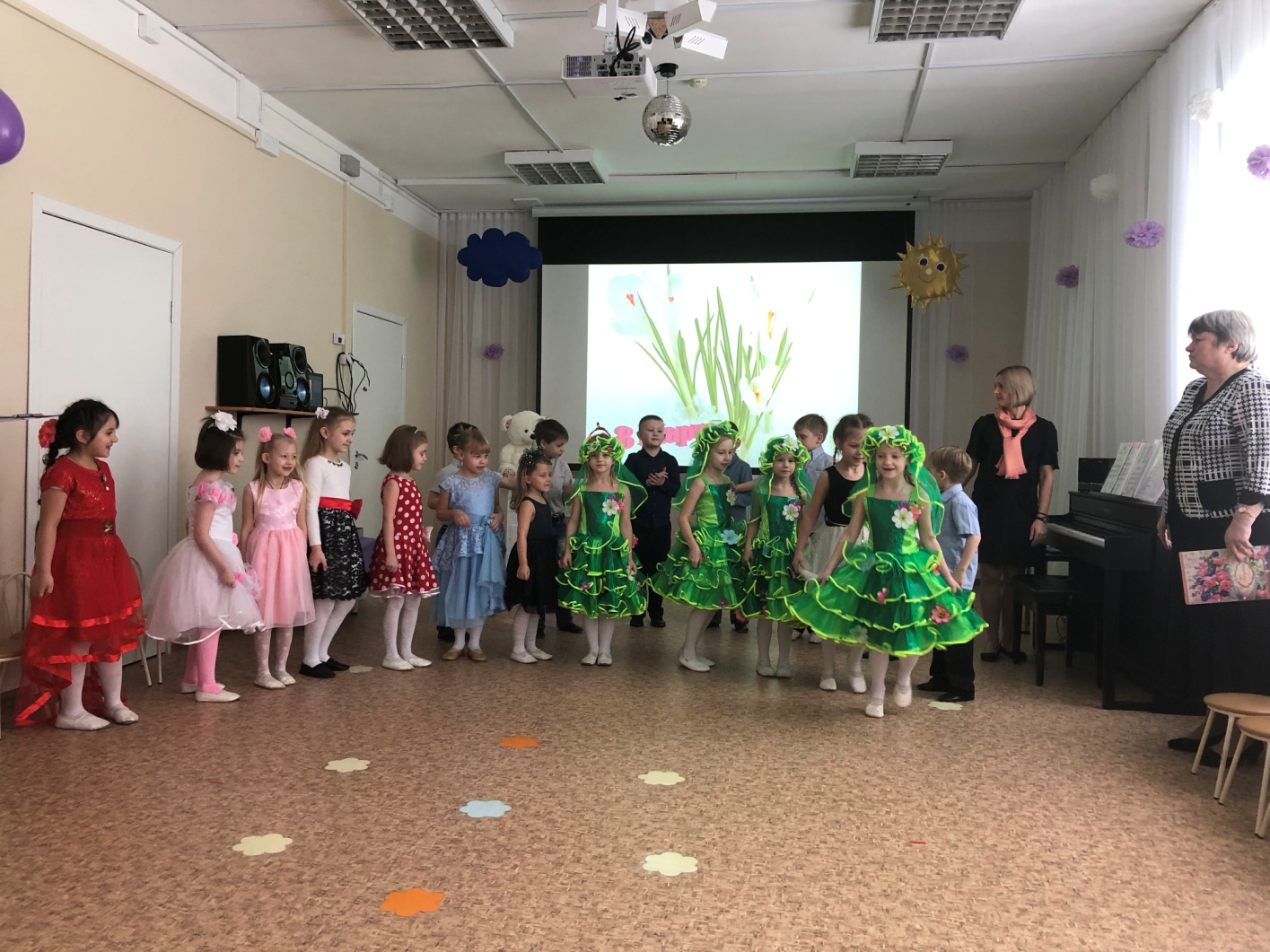 Мы на славу постарались,Учили песни и стихи,Чтоб наши бабушки и мамы,К нам на утренник пришли.
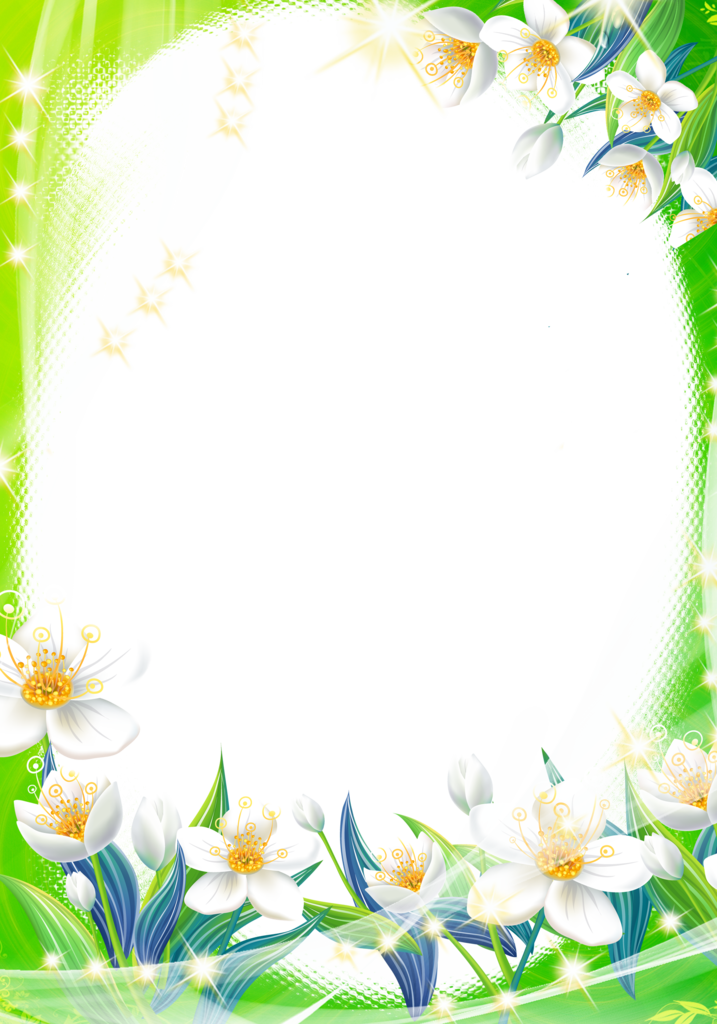 Воспитанники группы № 6
Вы послушайте немножко,Как играем мы на ложках.Бубном тоже позвеним,Всех повеселить хотим.
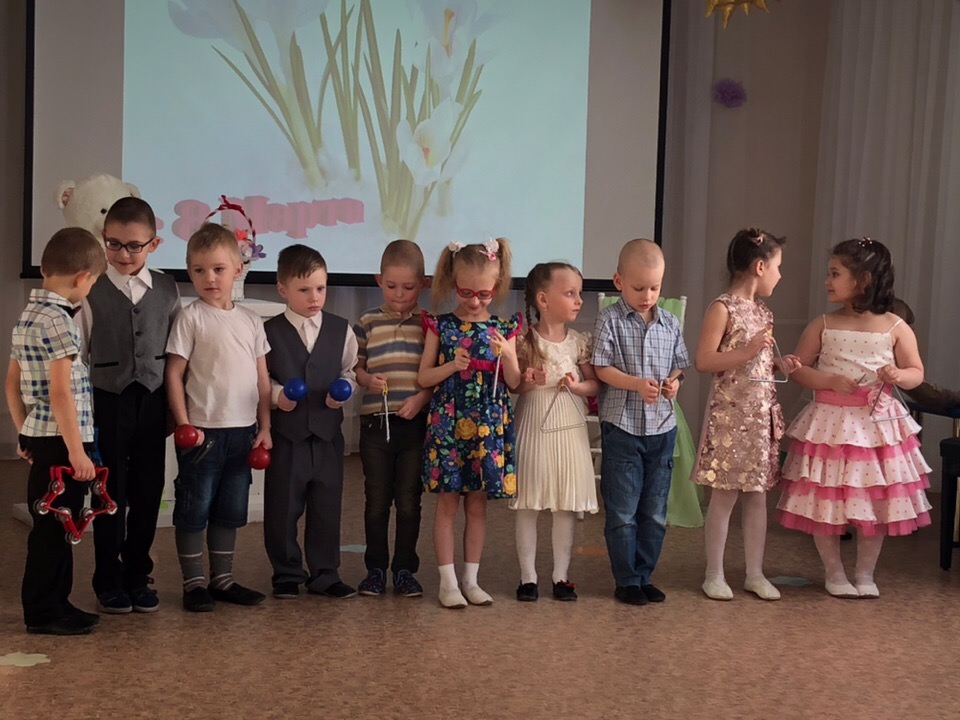 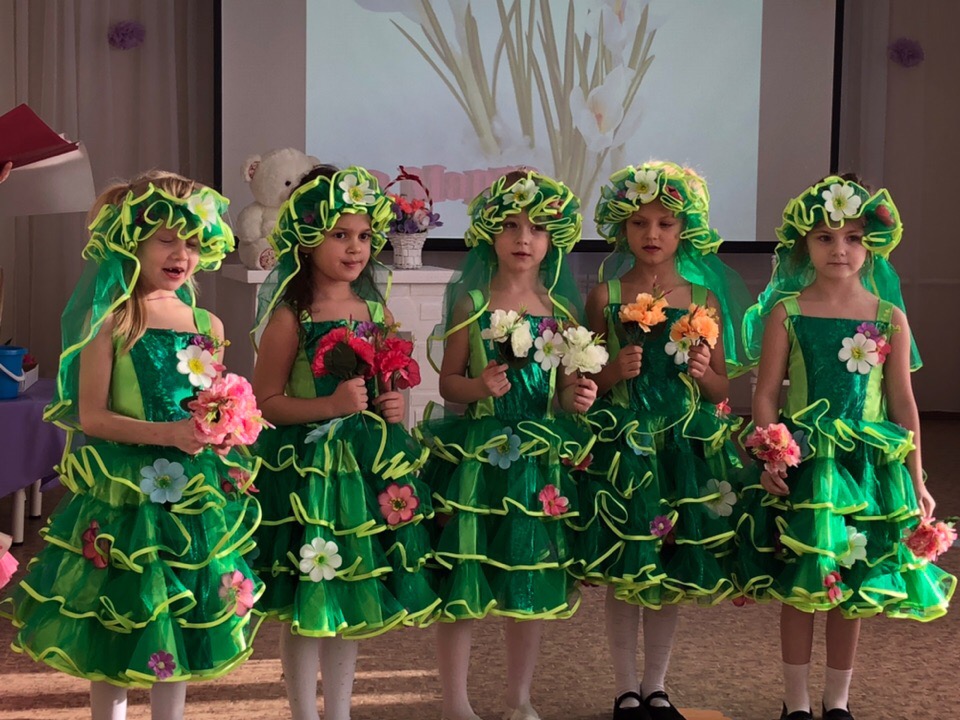